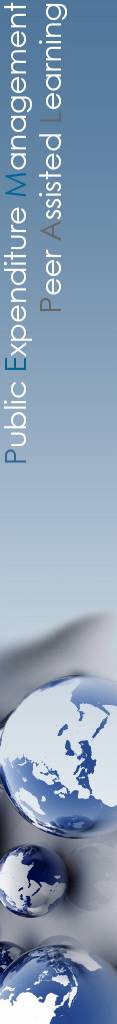 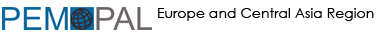 Dubinske analize rashoda u zemljama PEMPAL-a
Mreža za učenje uz pomoć kolega za područje upravljanja javnim rashodima (PEMPAL) 
Zajednica prakse za proračun (BCOP)
Radna skupina za programsko planiranje i planiranje proračuna prema učinku (PPBWG)
Godišnja plenarna sjednica BCOP-a 2019., ožujak 2019.
Naida Čaršimamović, članica resursnog tima BCOP-a, Svjetska banka
1
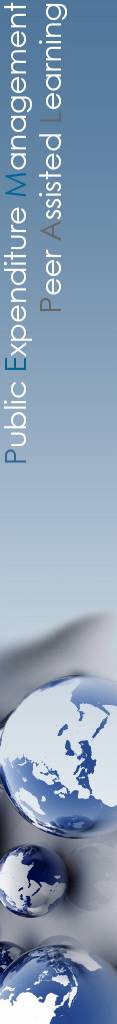 PREGLED PREZENTACIJE
USMJERENOST PPBWG-A NA DUBINSKE ANALIZE RASHODA I POZADINSKE INFORMACIJE
PODACI PRIKUPLJENI U OKVIRU ANKETE OECD-A O PLANIRANJU PRORAČUNA PREMA UČINKU ZA 2016.
PODACI PRIKUPLJENI U OKVIRU ANKETE OECD-A O PLANIRANJU PRORAČUNA PREMA UČINKU ZA 2018. I INTERNE ANKETE PEMPAL-A U VELJAČI 2019.
2
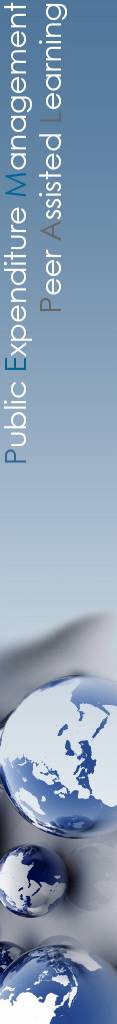 Podtema dubinskih analiza rashoda u okviru PPBWG-a
Odlučeno je da će se PPBWG u sljedećem razdoblju posvetiti toj podtemi
Monitoring i evaluacija učinkovitosti rashoda, uključujući dubinske analize rashoda, ponovno su najčešća podtema koju su zemlje članice PPBWG-a utvrdile kao prioritet u anketi provedenoj prije ovog skupa
Dubinske analize rashoda općenito su rijetke u zemljama PEMPAL-a, a u posljednjih nekoliko godina neke su provedene u kontekstu hitnih potreba fiskalne konsolidacije, tj. ušteda koje je trebalo brzo utvrditi (npr. u Hrvatskoj)
Kako zemlje PEMPAL-a napreduju i povećavaju kvalitetu programskog planiranja i planiranja proračuna prema učinku, dostupno je sve više informacija koje omogućavaju dubinske analize rashoda na temelju informacija o učinku
3
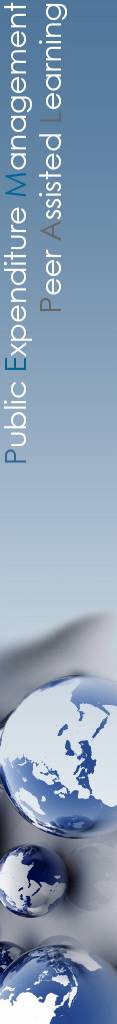 Podaci o dubinskim analizama rashoda u zemljama PEMPAL-a za 2016.
Prikupljanje podataka o dubinskim analizama rashoda u zemljama PEMPAL-a prvi je put pokušano u okviru Ankete OECD-a o planiranju proračuna prema učinku za 2016.– PPBWG je zemljama PEMPAL-a omogućio sudjelovanje u toj anketi
Na temelju odgovora danih u anketi, bilo je očito da postoje različite interpretacije definicije dubinske analize rashoda, a neke zemlje PEMPAL-a ne upotrebljavaju toliko rigorozne definicije kao što su one koje su u upotrebi u OECD-u / Svjetskoj banci
U anketi za 2016. Hrvatska, Uzbekistan i Armenija izjavile su da su provele dubinske analize rashoda, ali samo je Hrvatska odgovorila na sva naknadna pitanja o pojedinostima 
Zemlje PEMPAL-a koje su odgovorile na pitanje o preprekama u pogledu dubinske analize rashoda (Hrvatska, Armenija i Uzbekistan) navele su lošu kvalitetu informacija o učinku kao glavni problem, nakon čega su uslijedili nedostatak vremena i manjak kapaciteta
Sve zemlje PEMPAL-a koje su sudjelovale u anketi za 2016. napomenule su da razmatraju dubinske analize rashoda
4
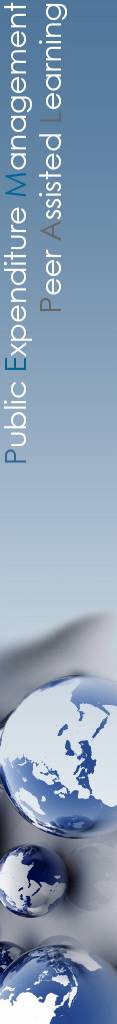 Podaci za 2018./2019.: definicije i kriteriji dubinske analize rashoda
Rezultati Ankete OECD-a o planiranju proračuna prema učinku za 2018. pokazuju da u nekim zemljama PEMPAL-a i dalje postoje različite interpretacije dubinskih analiza rashoda. Radi provjere podataka i prikupljanja dodatnih podataka resursni tim BCOP-a uključio je odjeljak o dubinskim analizama rashoda u anketu provedenu prije ovog skupa.
Naglasili smo definiciju i opće karakteristike dubinske analize rashoda: 
postupak utvrđivanja obuhvata za ostvarenje ušteda radi smanjivanja ukupnih državnih rashoda ili radi utvrđivanja fiskalnog prostora za ponovnu alokaciju u skladu s prioritetima vladine politike
analiziraju se osnovni rashodi, a može uključivati konkretne ciljeve za smanjenje potrošnje
može biti opća i obuhvaćati sve državne rashode (u rijetkim slučajevima) ili ograničena na određene programe/projekte, postupke rashoda (npr. IT sustave i postupke, postupke nabave ili postupke upravljanja ljudskim potencijalima), ili na ministarstva
5
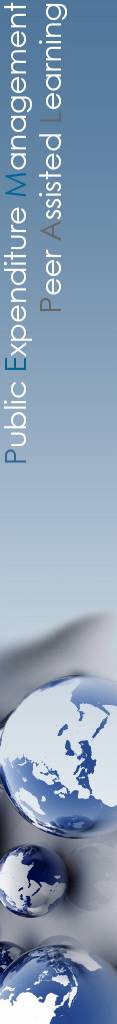 Podaci za 2018./2019.: definicije i kriteriji dubinske analize rashoda
Naglasili smo definiciju i opće karakteristike dubinske analize rashoda (nastavak): 
razlikuje se od redovnih ili detaljnijih analiza koje Ministarstvo financija provodi u postupku izrade nacrta proračuna – te su analize mnogo dublje, dulje se provode, a provodi ih imenovani tim/tijelo koje osim osoblja Ministarstva financija uključuje i druge stručnjake – obično iz resornih ministarstava / agencija odgovornih/relevantnih za rashode koji se analiziraju, te vanjske stručnjake
njih obično zahtijeva izvršna grana vlasti te u konačnici o njima i odlučuje (Vlada ili glava izvršne vlasti), a ne Ministarstvo financija
u većini je slučajeva sastavni dio dubinskih analiza rashoda ispitivanje učinka programa koji se analiziraju, uključujući informacije o učinku
6
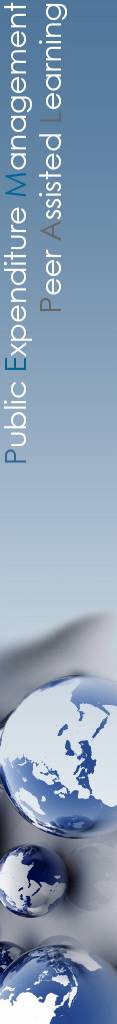 Dubinske analize rashoda u zemljama PEMPAL-a u 2018./2019.
Od 12 zemalja PEMPAL-a koje su odgovorile na pitanje, 7 je zemalja reklo da su njihove dubinske analize rashoda u skladu s međunarodnim definicijama i karakteristikama:
Hrvatska
Bugarska
Rusija
Bjelarus
Srbija
Moldova i
Bosna i Hercegovina (BiH)
Crna Gora, Kazahstan i Gruzija izjavile su da planiraju uvesti dubinske analize rashoda, a Kosovo i Armenija nemaju takvih planova
Analize koje su međunarodne organizacije provele u nekoliko zemalja, kao što su rad Svjetske banke i MMF-a u Bjelarusu, BiH-u, Srbiji, Kazahstanu i Gruziji te određena pomoć koju je Svjetska banka pružila u Hrvatskoj u pogledu dubinskih analiza rashoda
7
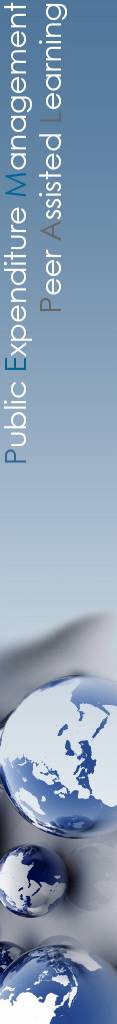 Regulatorna i metodološka osnova
Dubinske analize rashoda u zemljama PEMPAL-a u kojima postoje imaju slabiju regulatornu i metodološku osnovu u usporedbi sa zemljama OECD-a
Od 7 zemlja PEMPAL-a koje su izjavile da provode dubinske analize rashoda:
Hrvatska i Moldova izjavile su da imaju i izvršni nalog/odluku i smjernice/metodologiju (objavljene u Hrvatskoj)
Bugarska je izjavila da ima smjernice/metodologiju
Srbija je izjavila da ima izvršni nalog/odluku 
Bjelarus je izjavio da svaka analiza ima vlastiti opis poslova
BiH je izjavila da ima samo analize koje se provode u okviru programa MMF-a
Nema utvrđenih smjernica (svaka dubinska analiza rashoda ima svoj opis poslova)
Izvršni nalog
Smjernice/metodologija za dubinske analize rashoda
Osnovni/organski zakon o proračunu
Zasebni zakon o dubinskim analizama rashoda
8
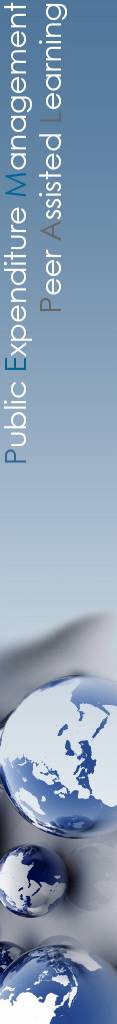 Teme/ciljevi dubinskih analiza rashoda
9
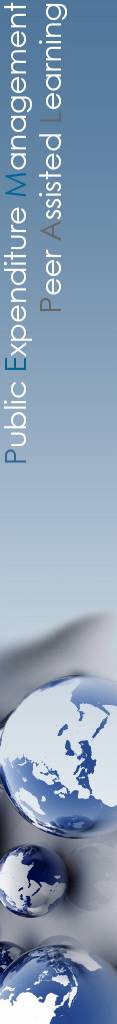 Dionici dubinskih analiza rashoda
Uloge su mješovite u različitim zemljama PEMPAL-a i razlikuju se od onih u zemljama OECD-a, ali i u jednima i u drugima dubinske analize rashoda uglavnom su usmjerene na MF, pri čemu u zemljama PEMPAL-a resorna ministarstva imaju manje važnu ulogu
10
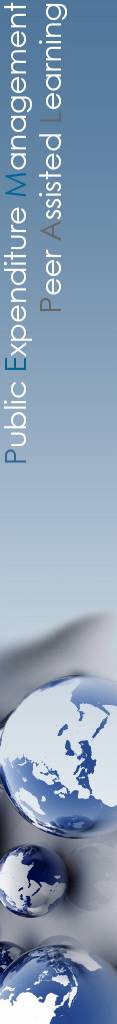 Upotreba pokazatelja učinka, objava izvještaja i timovi za dubinsku analizu rashoda
Rusija, Moldova, Bugarska i Bjelarus izjavile su da se u obzir uzimaju pokazatelji učinka koji se koriste u proračunskom procesu (ponekad, u određenoj mjeri)
Bjelarus, Hrvatska, Moldova i Rusija objavljuju izvještaje (ili će to činiti u budućnosti)
Timovi su uglavnom mješoviti, pri čemu glavnu ulogu ima MF, slično kao u zemljama OECD-a; međutim, resorna ministarstva imaju nešto manje važnu ulogu, a manje važnu ulogu imaju i vanjski stručnjaci (SB/MMF u toj ulozi u nekoliko slučajeva)
11
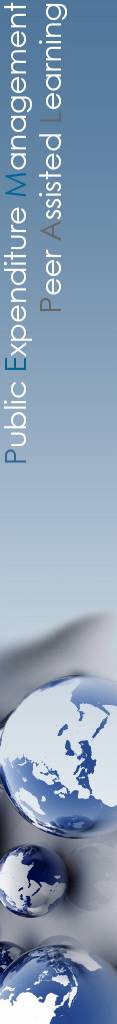 Upotreba i izazovi
Bjelarus, BiH, Hrvatska i Srbija izjavile su da se provodi većina preporuka; Bugarska je izjavila da se provode neke preporuke ; a Moldova je izjavila da se provodi mali dio preporuka
Svi su izazovi veći u zemljama PEMPAL-a nego u zemljama OECD-a, posebno u pogledu kapaciteta, političke podrške i IKT-a
Sposobnost (npr. tehnička stručnost)
Neobraćanje pozornosti na provedbu
Vremenska ograničenja u pogledu provedbe
Okvir/metodologija
Dostupnost informacija o učinku
Kvaliteta informacija/podataka o učinku
Politička podrška (izvršna)
IKT
Politička podrška (zakonodavna)
Podrška visokih državnih službenika
Manipulacija podacima
12
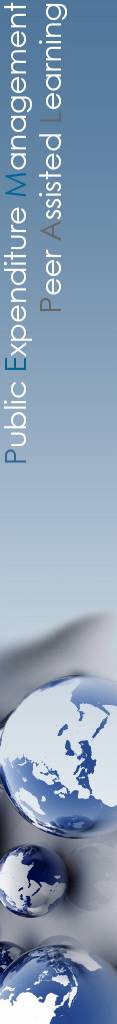 Trenutačni planovi za dubinsku analizu rashoda
Navedeni su sljedeći konkretni planovi:
u Bjelarusu se provodi analiza koju predvodi Svjetska banka, a koja je usmjerena na rashode socijalnog sektora
analiza Ministarstva unutarnjih poslova u Bugarskoj
uključivanje dubinskih analiza rashoda u proračunski kalendar i njihova institucionalizacija u Moldovi
planiranje uključivanja resornih ministarstava u uvođenje dubinskih analiza rashoda u Crnoj Gori
u Rusiji će u travnju 2019. biti utvrđen popis tema dubinskih analiza rashoda do 2024. (6 tema godišnje, od kojih 2 na razini ustanova, 2 na razini programa i 2 međusektorske); planovi za rad na unapređenju metodologije i redovnom uključivanju rezultata dubinskih analiza rashoda u proračunski proces
13
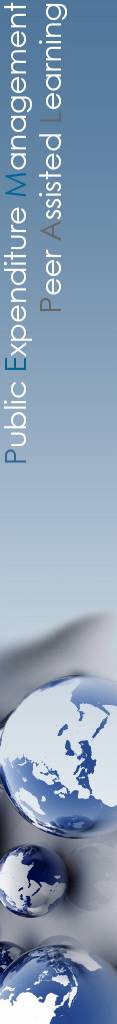 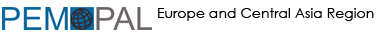 Hvala na pozornosti!
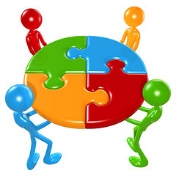 14